8TH GRADE
8TH GRADE
SCIENCE SUBJECT FOR MIDDLE SCHOOL:
MOTION AND FORCES
Here is where your presentation begins
CONTENTS OF THIS TEMPLATE
Here’s what you’ll find in this Slidesgo template: 
A slide structure based on a presentation for middle school, which you can easily adapt to your needs. For more info on how to edit the template, please visit Slidesgo School or read our FAQs.
To view this template in PPT with the correct fonts, download and install on your computer the fonts that we have used. You can learn how to download and install fonts here.
An assortment of graphic resources that are suitable for use in the presentation can be found in the alternative resources slide.
A thanks slide, which you must keep so that proper credits for our design are given.
A resources slide, where you’ll find links to all the elements used in the template.
Instructions for use.
Final slides with:
The fonts and colors used in the template.
A selection of illustrations. You can also customize and animate them as you wish with the online editor. Visit Storyset to find more. 
More infographic resources, whose size and color can be edited. 
Sets of customizable icons of the following themes: general, business, avatar, creative process, education, help & support, medical, nature, performing arts, SEO & marketing, and teamwork.
You can delete this slide when you’re done editing the presentation.
WHOA!
This can be the part of the presentation where you introduce yourself, write your email…
TABLE OF CONTENTS
01
02
03
MOTION SPEED
ACCELERATION
FRICTION
You can describe the topic of the section here
You can describe the topic of the section here
You can describe the topic of the section here
04
05
06
NEWTON’S LAWS
MOMENTUM LAB
LAWS OF MOTION
You can describe the topic of the section here
You can describe the topic of the section here
You can describe the topic of the section here
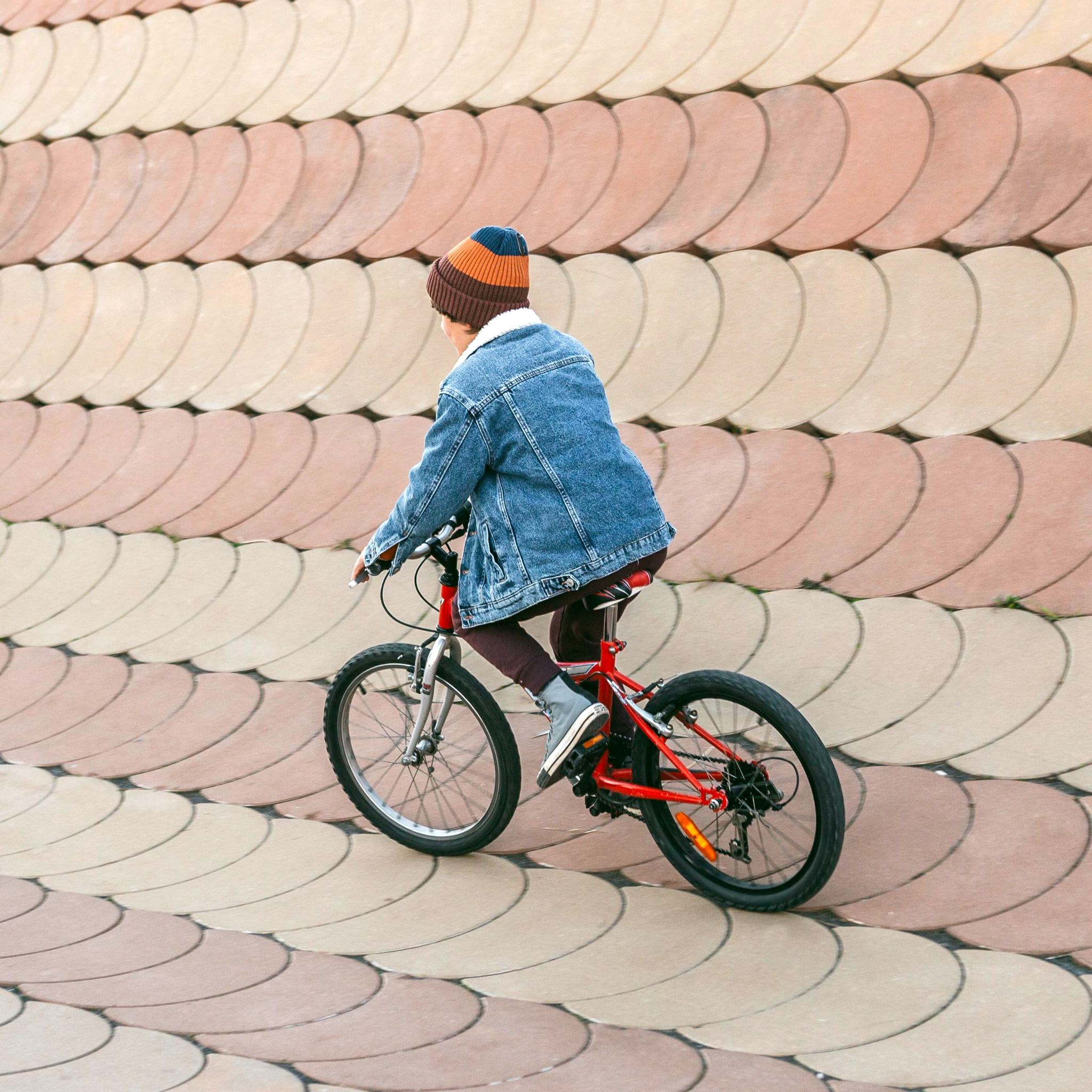 INTRODUCTION
You can give here a brief description of the topic you want to talk about. If you want to talk about Mercury, you can say that it’s the smallest planet
01
MOTION SPEED
You can enter a subtitle here if you need it
MOTION AND SPEED
MOTION
Mercury is the closest planet to the Sun and the smallest one in the Solar System—it’s only a bit larger than the Moon
SPEED
Venus has a beautiful name and is the second planet from the Sun. It’s hot and has a poisonous atmosphere
“This is a quote, words full of wisdom that someone important said and can make the reader get inspired.”
—SOMEONE FAMOUS
GRAPH: MOTION
STOPPED
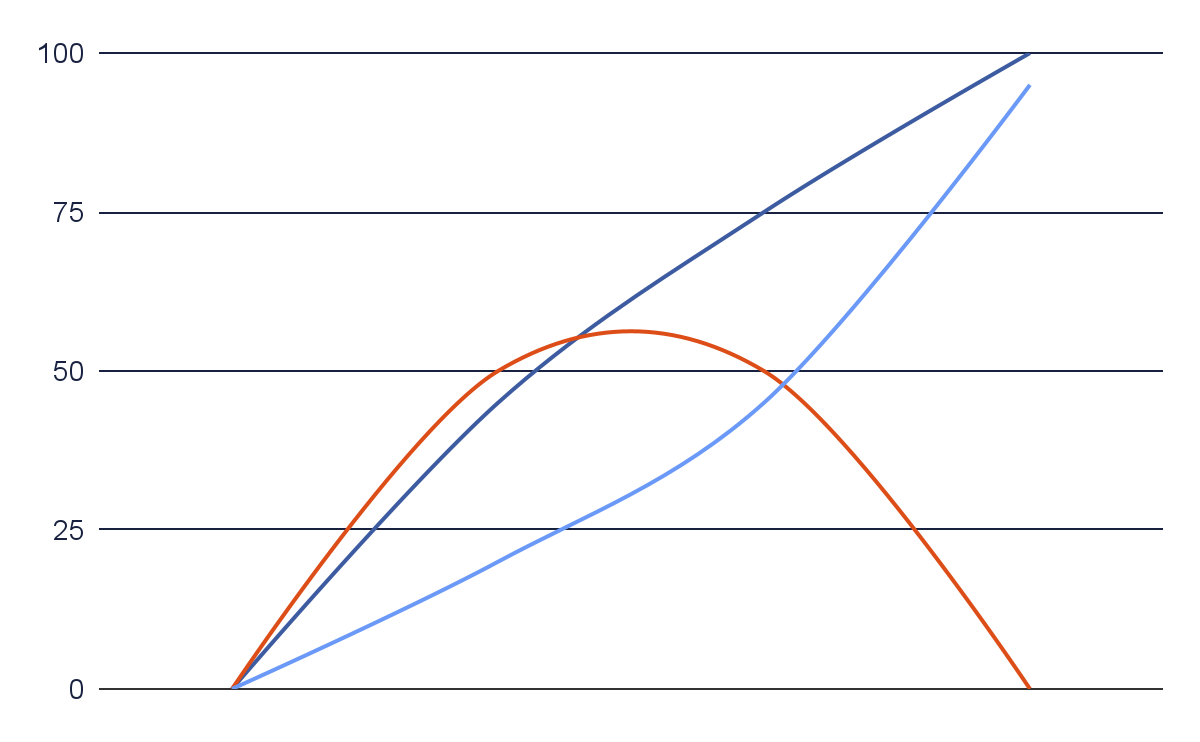 Mercury is the closest planet to the Sun
CONSTANT SPEED
DISTANCE
Venus is the second planet from the Sun
ACCELERATION
Neptune is the farthest planet from the Sun
TIME
Follow the link in the graph to modify its data and then paste the new one here. For more info, click here
02
ACCELERATION
You can enter a subtitle here if you need it
SPEED, VELOCITY AND ACCELERATION
SPEED
VELOCITY
ACCELERATION
Mercury is the closest planet to the Sun and the smallest one
Venus has a beautiful name and is the second planet from the Sun
Despite being red, Mars is actually a cold place. It’s full of iron oxide dust
AWESOME WORDS
CALCULATION EXERCISE
SPEED PRACTICE PROBLEM
Fill the chart below
D
S
T
03
FORCE OF FRICTION
You can enter a subtitle here if you need it
THE FORCE OF FRICTION
ROLLING
SLIDING
Venus is the second planet from the Sun
Jupiter is the biggest planet of them all
STATIC
FLUID
Despite being red, Mars is a cold place
Saturn is a gas giant and has several rings
A PICTURE IS WORTH A THOUSAND WORDS
TYPES OF FRICTION
FRICTION
STATIC FRICTION
LIMITING FRICTION
KINETIC FRICTION
Mercury is the smallest planet
Jupiter is the biggest planet of them all
Venus is the second planet from the Sun
ROLLING FRICTION
SLIDING FRICTION
04
NEWTON’S LAWS
You can enter a subtitle here if you need it
NEWTON’S LAWS
LAW 1
Mercury is the closest planet to the Sun
INERTIA
LAW 2
Venus is the second planet from the Sun
F=ma
LAW 3
Neptune is the farthest planet from the Sun
EQUAL & OPPOSITE
50,000
Big numbers catch your audience’s attention
05
MOMENTUM LAB
You can enter a subtitle here if you need it
MOMENTUM AND COLLISIONS
Complete the table using Math formulas and the simulation
50%
75%
25%
Neptune is the farthest planet from the Sun
Despite being red, Mars is a very cold place
Mercury is the closest planet to the Sun
386,000 km
Mercury is the closest planet to the Sun
9h 55m 23s
Neptune is the farthest planet from the Sun
06
MOTION LAWS
You can enter a subtitle here if you need it
NEWTON’S LAWS OF MOTION
VECTOR
FORCE
Mercury is the closest planet to the Sun
Mars is actually a very cold place
SCALAR
MASS (kg)
Venus is the second planet from the Sun
Neptune is the farthest planet from the Sun
VECTOR
ACCELERATION
Jupiter is the biggest planet of them all
Saturn is a gas giant with several rings
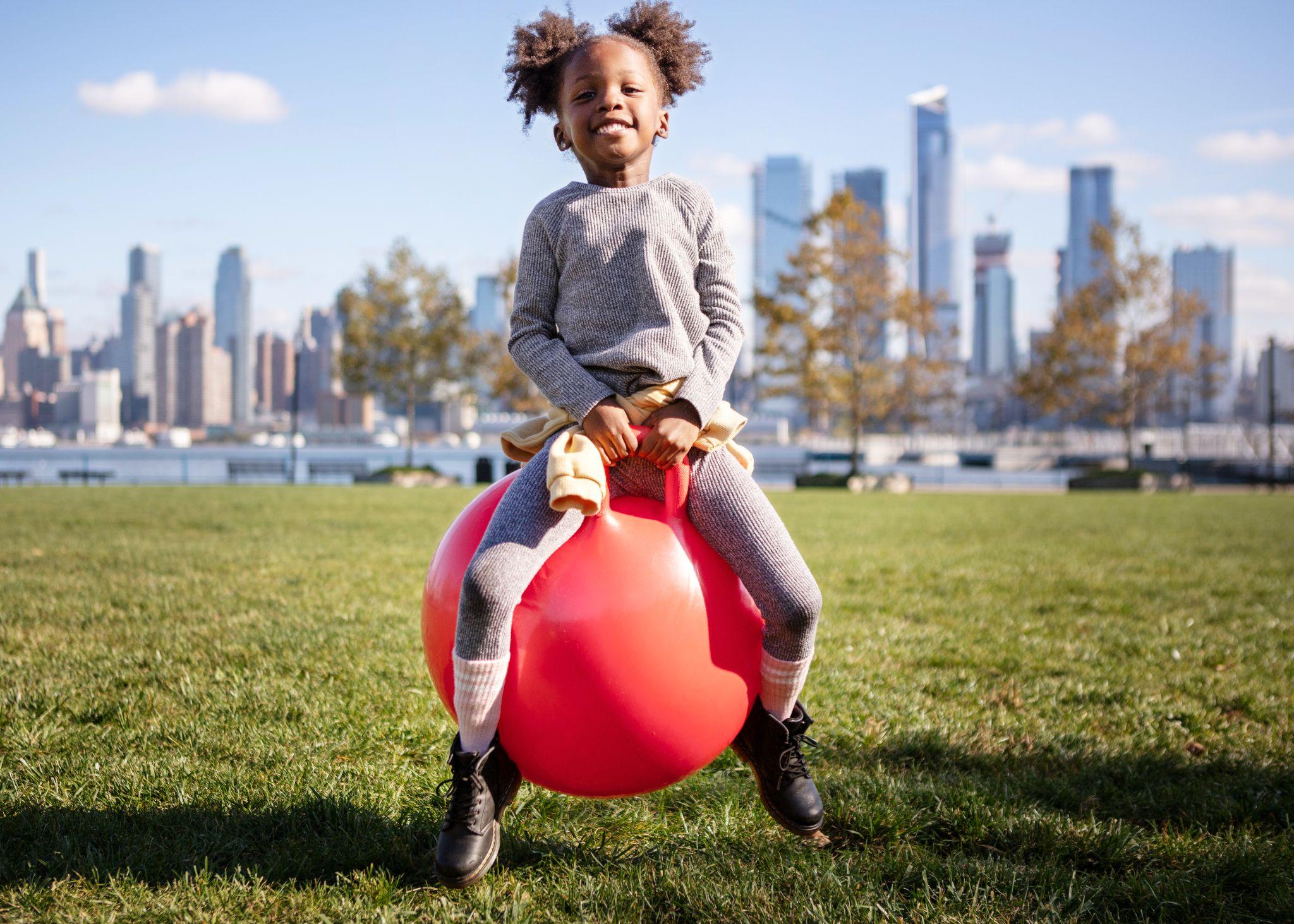 A PICTURE ALWAYS REINFORCES THE CONCEPT
Images reveal large amounts of data, so remember: use an image instead of a long text. Your audience will appreciate it
THIS IS A MAP
JUPITER
MERCURY
Jupiter is the biggest planet
Mercury is the smallest planet
VENUS
MARS
Venus has a beautiful name
Mars is actually a cold place
THE SLIDE TITLE GOES HERE!
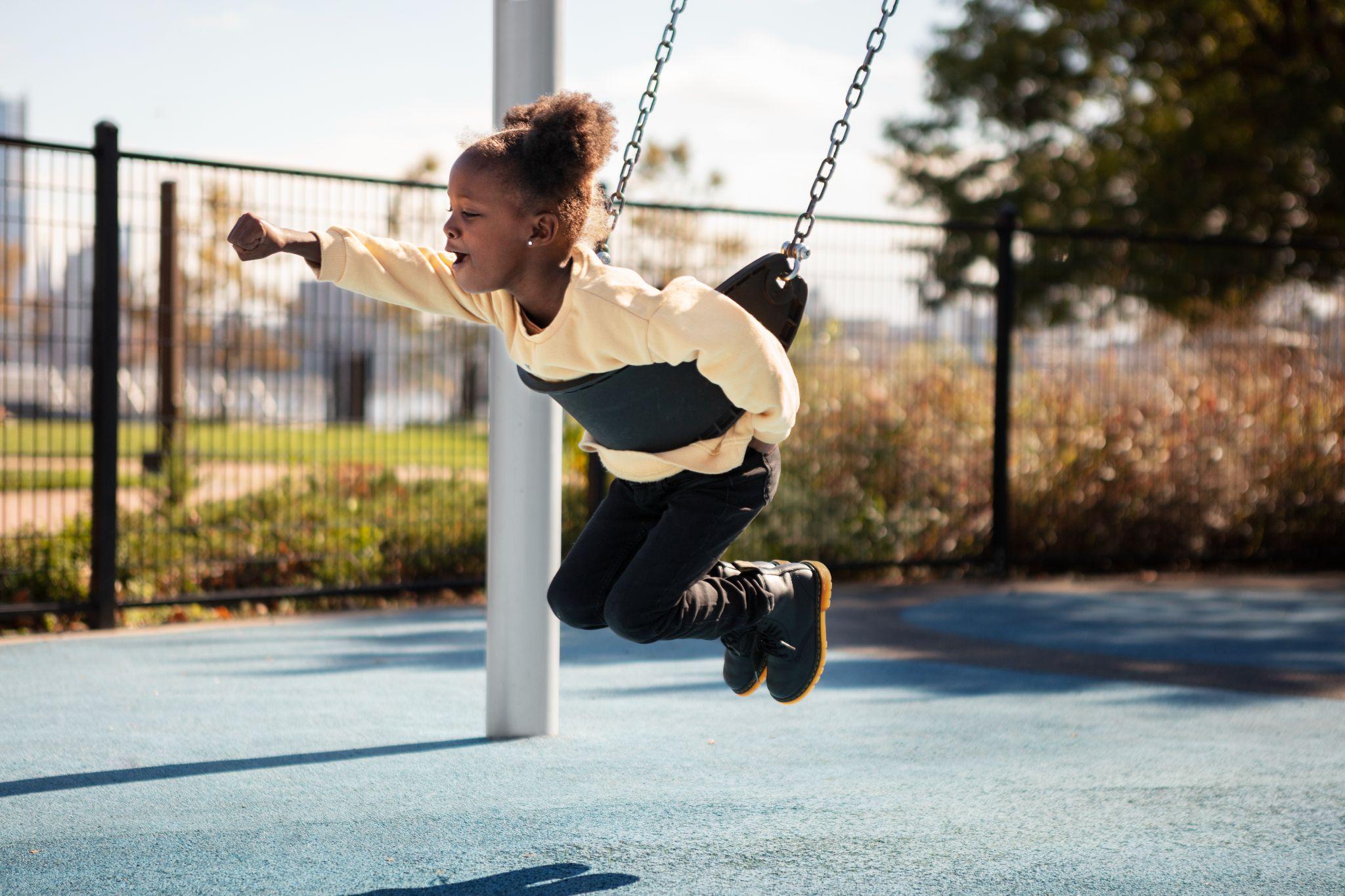 Do you know what helps you make your point clear?Lists like this one:
They’re simple 
You can organize your ideas clearly
You’ll never forget to buy milk!
And the most important thing: the audience won’t miss the point of your presentation
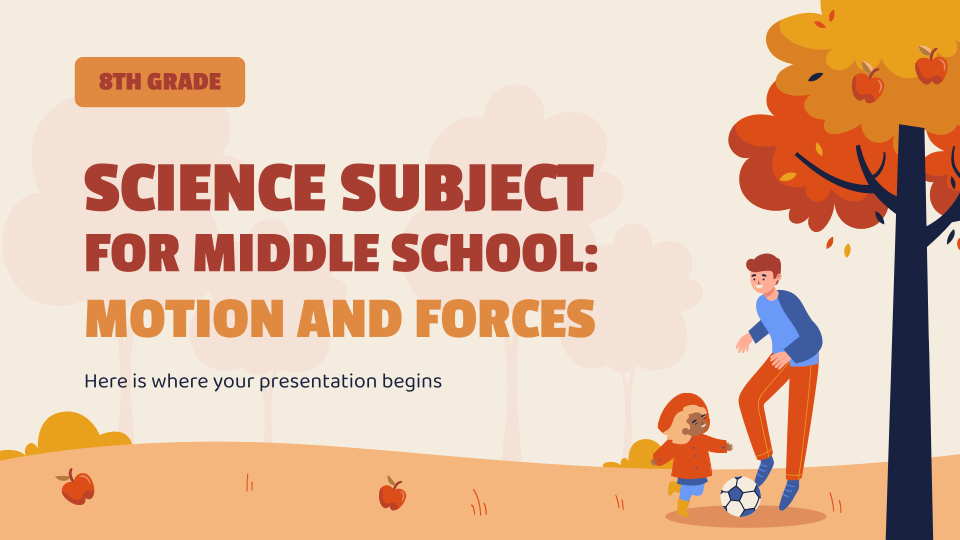 DESKTOP SOFTWARE
You can replace the image on the screen with your own work. Just right-click on it and select “Replace image”
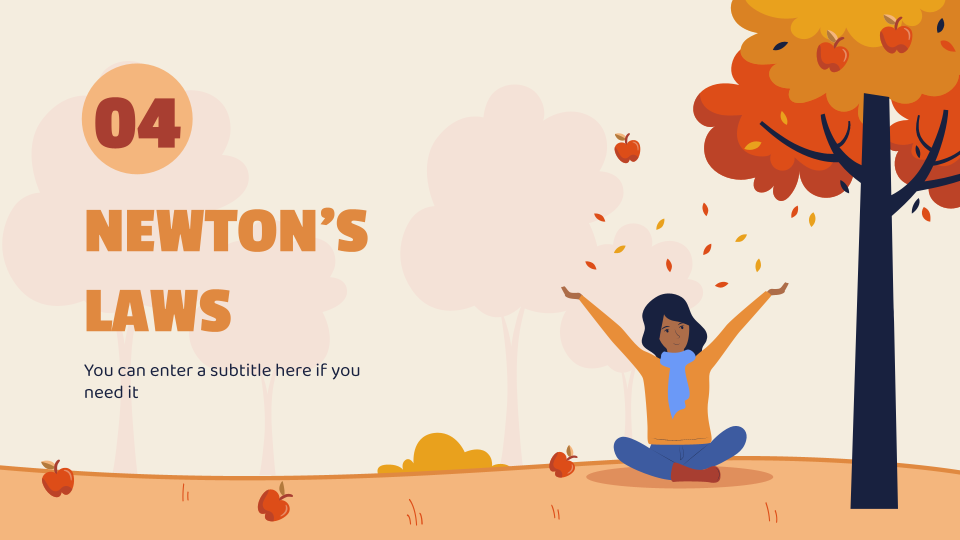 TABLET APP
You can replace the image on the screen with your own work. Just right-click on it and select “Replace image”
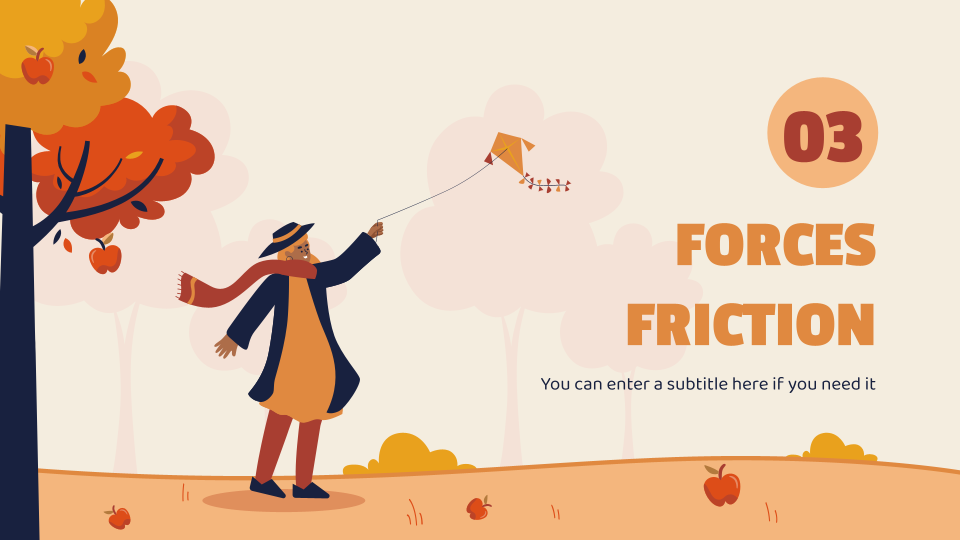 MOBILE WEB
You can replace the image on the screen with your own work. Just right-click on it and select “Replace image”
OUR TEAM
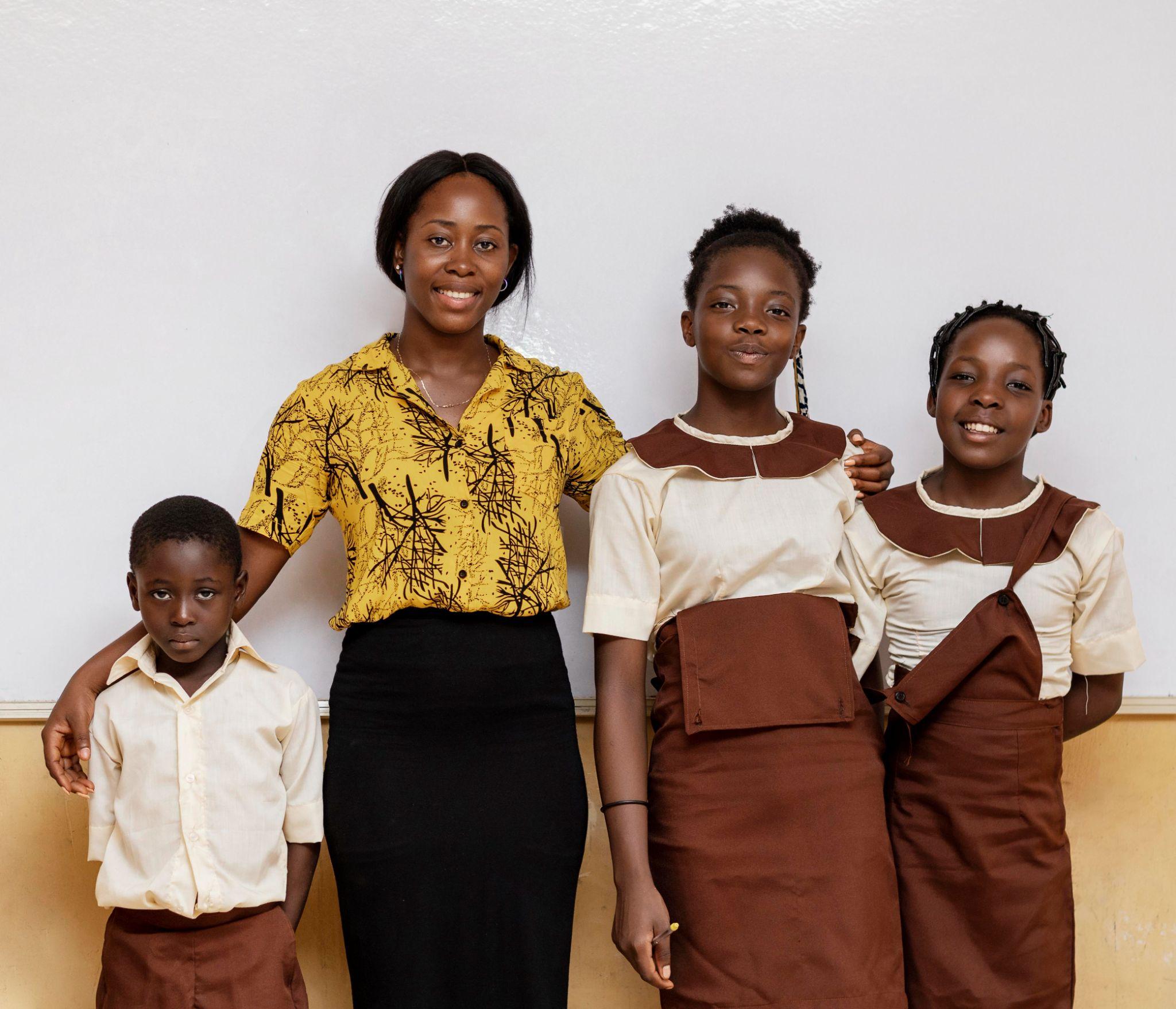 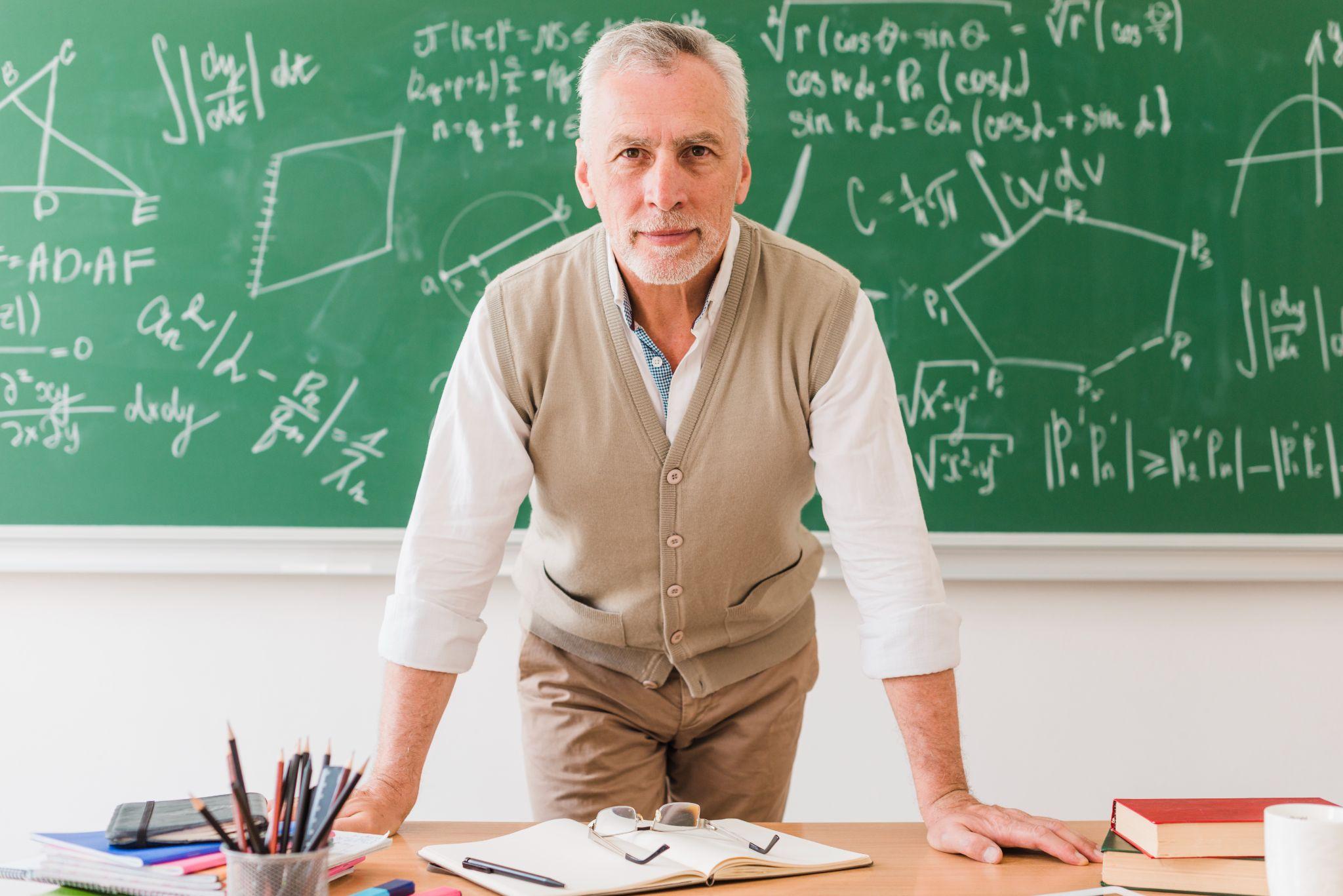 JENNA DOE
TIMMY JIMMY
You can talk a bit about this person
You can talk a bit about this person
THANKS!
Do you have any questions?
youremail@freepik.com 
+91  620 421 838 
yourcompany.com
Please keep this slide for attribution
ALTERNATIVE RESOURCES
Here’s an assortment of alternative resources whose style fits that of this template
RESOURCES
Did you like the resources on this template? Get them for free at our other websites:
People having fun in autumn time I
People having fun in autumn time II
People having fun in autumn time III
People having fun in autumn time IV
People having fun in autumn time V
People having fun in autumn time VI
People having fun in autumn time VII
People having fun in autumn time VIII
People having fun in autumn time IX
People in the autumn park I
People in the autumn park II
PHOTOS
Kid playing outdoors in the park I
Kid playing outdoors in the park II
Full shot happy family flying kite in nature
Kid having fun with bike outdoors
Positive aged math teacher leaning on desk
African woman teaching children in class

VECTORS
People in the autumn park illustration
Flat illustration of autumn children playing outside
Instructions for use (premium users)
As a Premium user, you can use this template without attributing Slidesgo or keeping the "Thanks" slide.
You are allowed to:
Modify this template.
Use it for both personal and commercial purposes.
Hide or delete the “Thanks” slide and the mention to Slidesgo in the credits.
Share this template in an editable format with people who are not part of your team.
You are not allowed to:
Sublicense, sell or rent this Slidesgo Template (or a modified version of this Slidesgo Template).
Distribute this Slidesgo Template (or a modified version of this Slidesgo Template) or include it in a database or in any other product or service that offers downloadable images, icons or presentations that may be subject to distribution or resale.
Use any of the elements that are part of this Slidesgo Template in an isolated and separated way from this Template.
Register any of the elements that are part of this template as a trademark or logo, or register it as a work in an intellectual property registry or similar.
For more information about editing slides, please read our FAQs or visit Slidesgo School:
https://slidesgo.com/faqs and https://slidesgo.com/slidesgo-school
Fonts & colors used
This presentation has been made using the following fonts:
Passion One
(https://fonts.google.com/specimen/Passion+One)

Baloo 2
(https://fonts.google.com/specimen/Baloo+2)
#f4eddf
#f4e2d7
#f4b67d
#e9a11d
#e08940
#dd4d18
#a83e31
#6b99f7
#3d5ba0
#18213f
Storyset
Create your Story with our illustrated concepts. Choose the style you like the most, edit its colors, pick the background and layers you want to show and bring them to life with the animator panel! It will boost your presentation. Check out how it works.
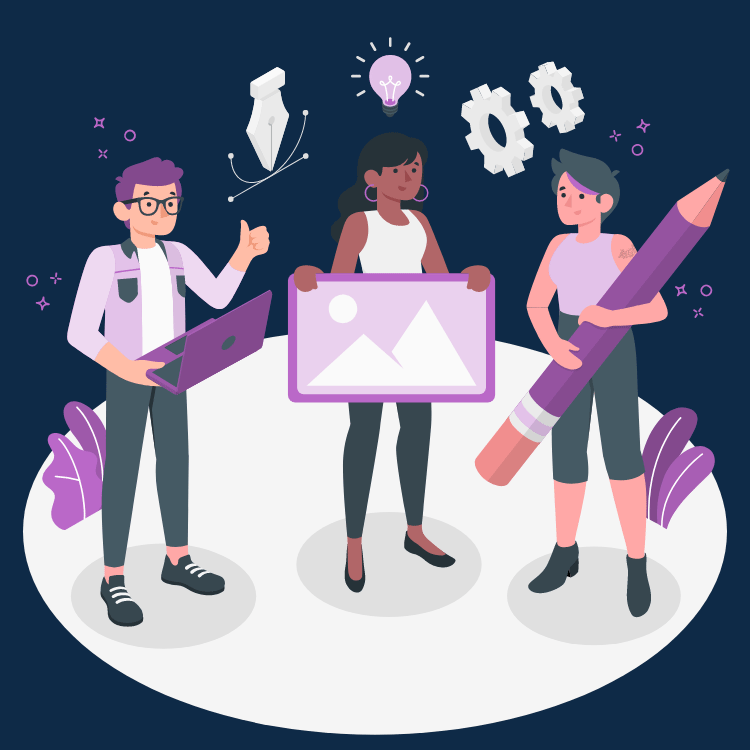 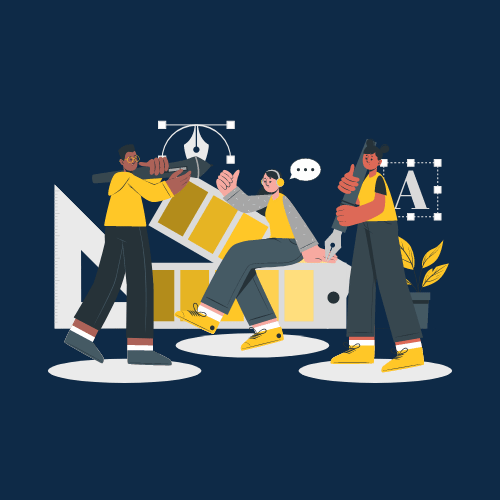 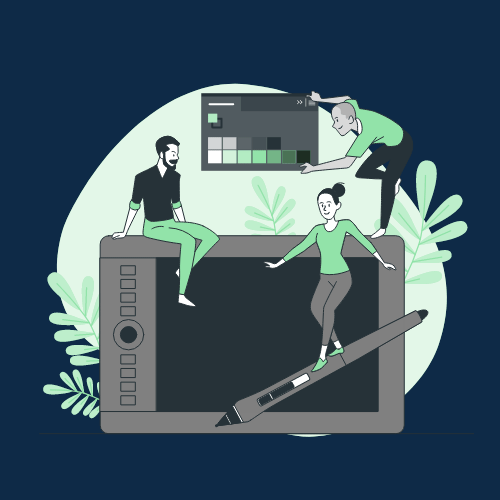 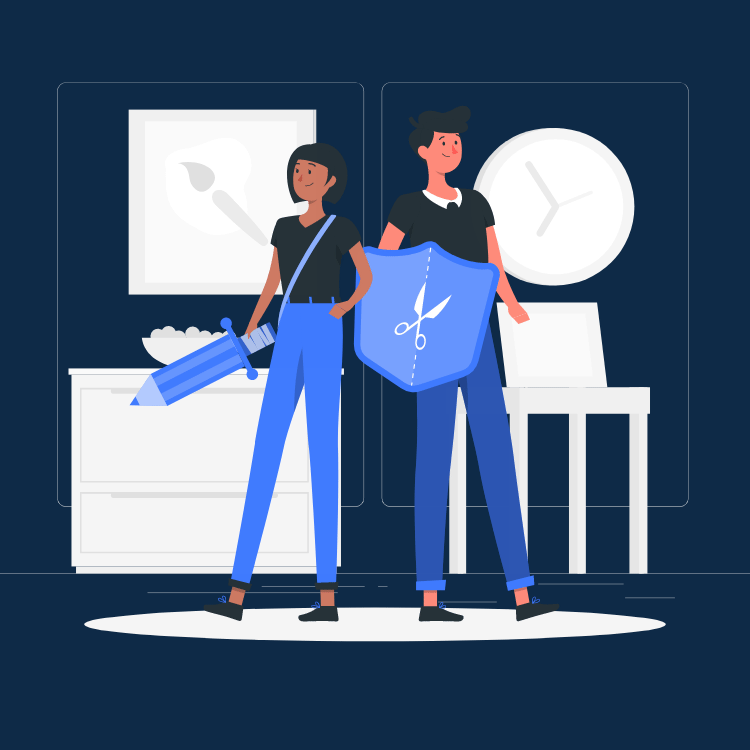 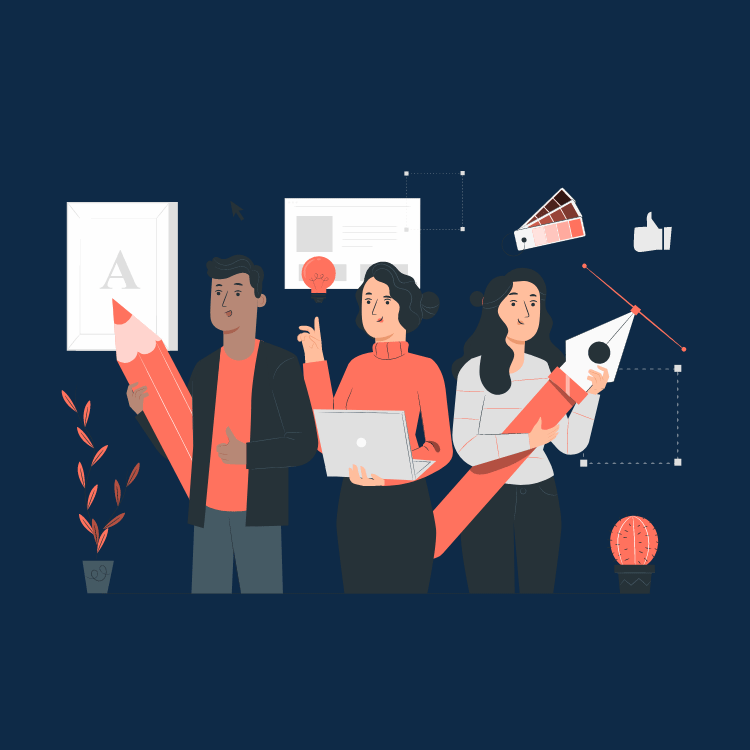 Pana
Amico
Bro
Rafiki
Cuate
Use our editable graphic resources...
You can easily resize these resources without losing quality. To change the color, just ungroup the resource and click on the object you want to change. Then, click on the paint bucket and select the color you want. Group the resource again when you’re done. You can also look for more infographics on Slidesgo.
FEBRUARY
JANUARY
MARCH
APRIL
PHASE 1
Task 1
FEBRUARY
MARCH
APRIL
MAY
JUNE
JANUARY
Task 2
PHASE 1
Task 1
Task 2
PHASE 2
Task 1
Task 2
...and our sets of editable icons
You can resize these icons without losing quality.
You can change the stroke and fill color; just select the icon and click on the paint bucket/pen.
In Google Slides, you can also use Flaticon’s extension, allowing you to customize and add even more icons.
Educational Icons
Medical Icons
Business Icons
Teamwork Icons
Help & Support Icons
Avatar Icons
Creative Process Icons
Performing Arts Icons
Nature Icons
SEO & Marketing Icons
Premium infographics
Text 2
Text 3
Text 1
“Mercury is closest planet to the Sun and the smallest”
“Despite being red, Mars is actually a very cold place”
Add the title here
2016
2017
2018
2019
2020
“Venus is the second planet from the Sun and is terribly hot”
“Saturn is a gas giant and has several rings”
“Neptune is the farthest-known planet from the Sun”
Text 4
Text 5
Text 6
Premium infographics
75%
“Mercury is closest planet to the Sun and the smallest”
75%
“Mercury is closest planet to the Sun and the smallest”
TITLE 1
“Mercury is closest planet to the Sun and the smallest”
“Mercury is closest planet to the Sun and the smallest”
Premium Icons
Digital Marketing
Premium Icons
Online Learning
Premium Icons
Laboratory
Premium Icons
Goals & Results
Premium Icons
Infographic Elements
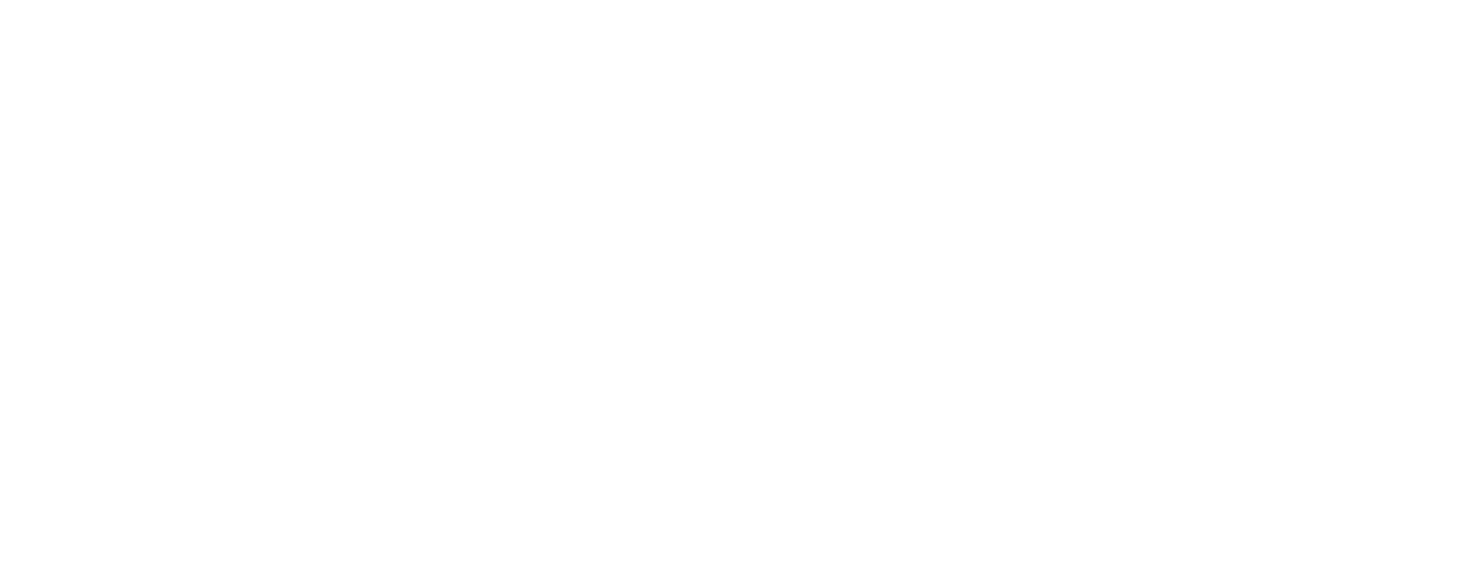